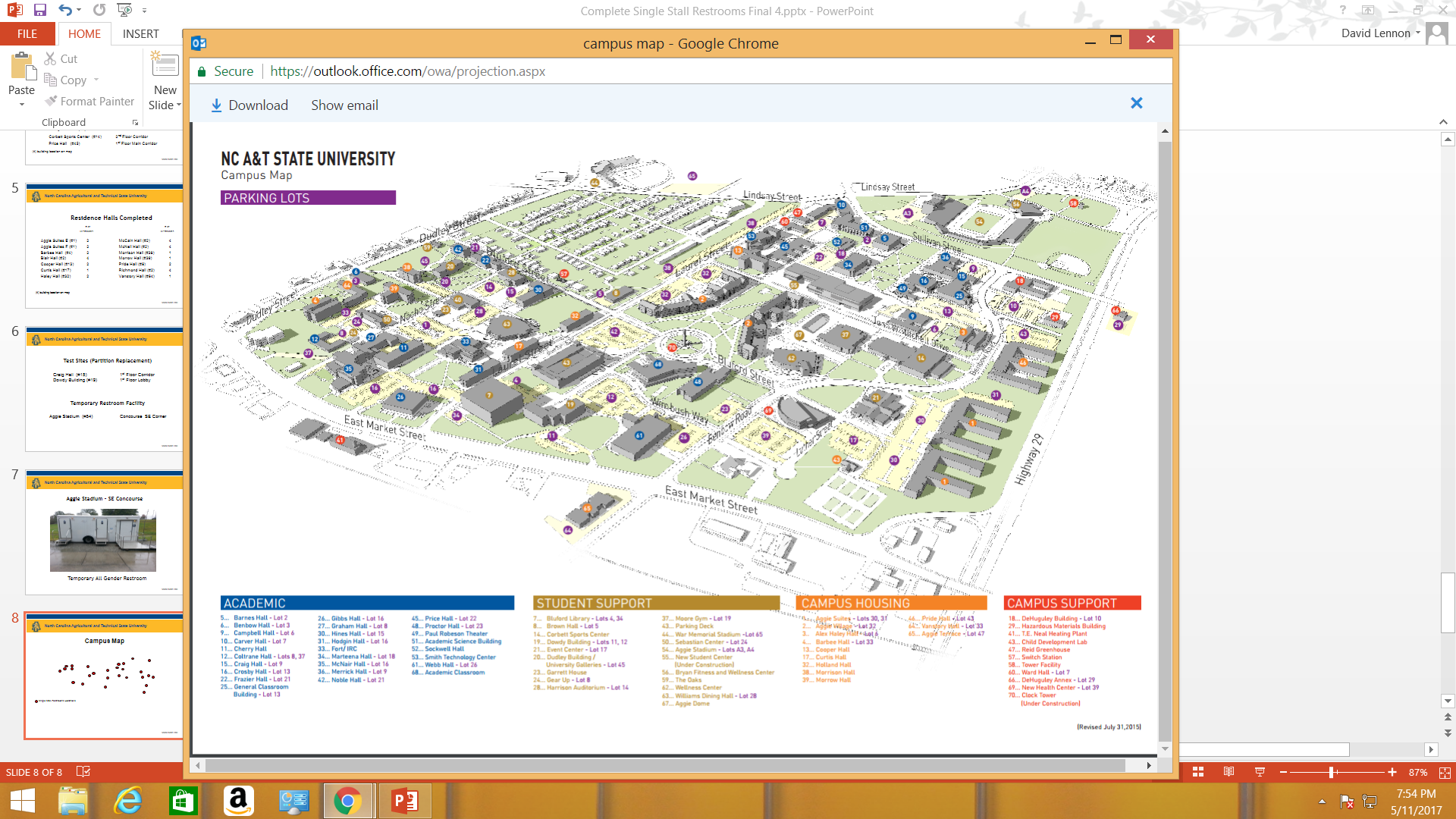 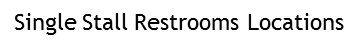 40..Murphy Hall
1
Completed Locations
	Academic Classroom (#68)	2nd & 3rd Floor Corridors
	Campus Recreation Center (#62)	1st Floor Main Corridor
	Gibbs Hall (#26)			1st Floor Main Lobby
	Harrison Auditorium (#28)		2nd Floor Balcony
	Noble Hall (#42)			2nd Floor Corridor
	Webb Hall (#61)			2nd Floor West Corridor
              Benbow Hall  (#6)	               	2nd Floor Corridor
	Bluford Library  (#7) 		1st Floor (Near staff elevator)
	Campbell Hall   (#9)		1st Floor Corridor
	Corbett Sports Center  (#14)	2nd Floor Corridor
	Price Hall   (#45)			1st Floor Main Corridor  
              Murphy Hall (#40)                              Lower Level                      
(#) building location on map
Residence Halls Completed        
			# of				                  # of
		                Restrooms				            Restrooms 					
Aggie Suites E (#1)	 2		McCain Hall (#2) 		4
Aggie Suites F (#1)	 2		McNeil Hall (#2)		4
Barbee Hall  (#4) 	 2		Morrison Hall (#38)	1
Blair Hall (#2) 		 4		Morrow Hall (#39) 	1
Cooper Hall (#13) 	 2		Pride Hall (#46) 		2
Curtis Hall (#17)	 1		Richmond Hall (#2) 	4
Haley Hall (#3)	               2		Vanstory Hall (#64)	1

								
(#) Building number and location on map